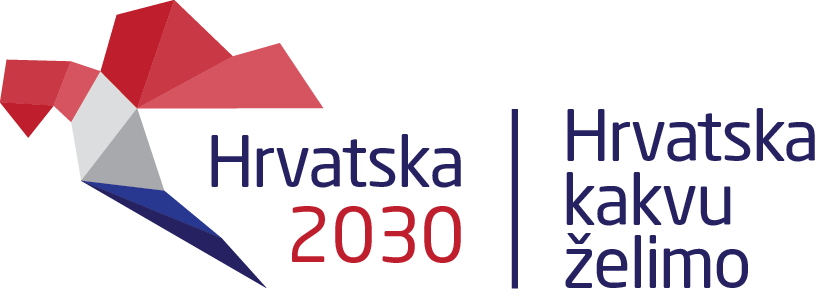 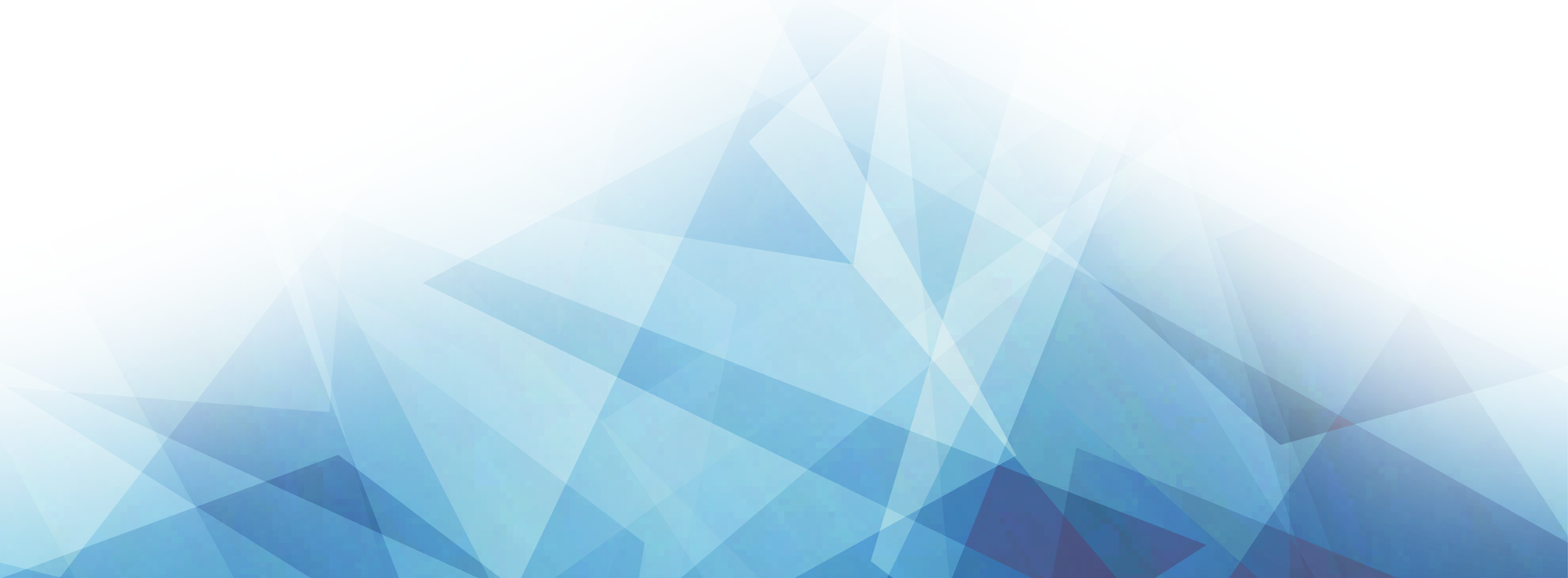 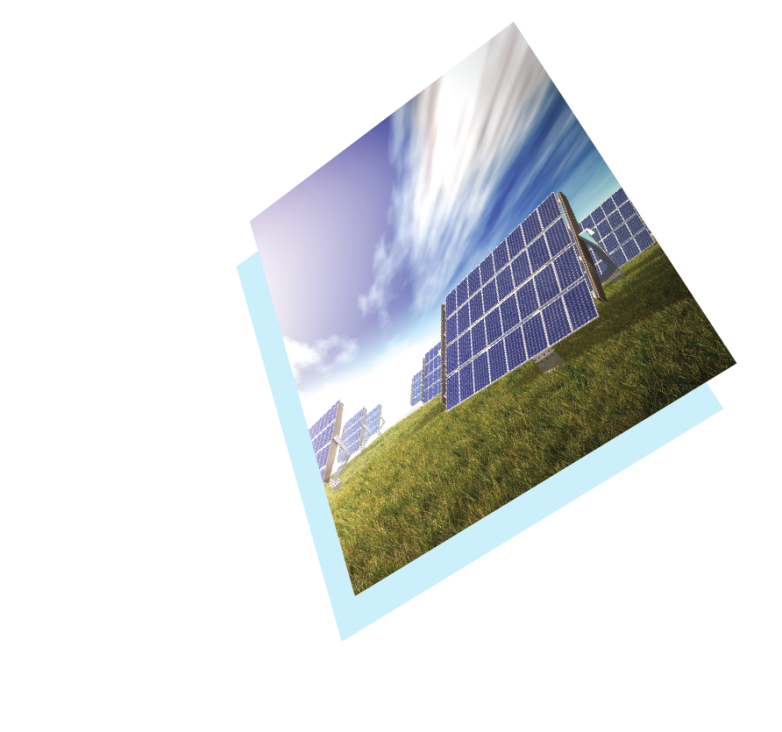 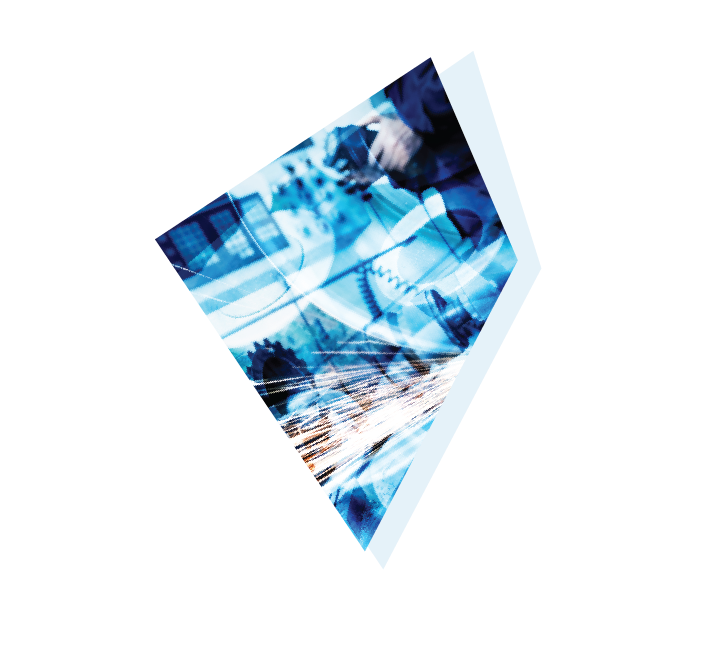 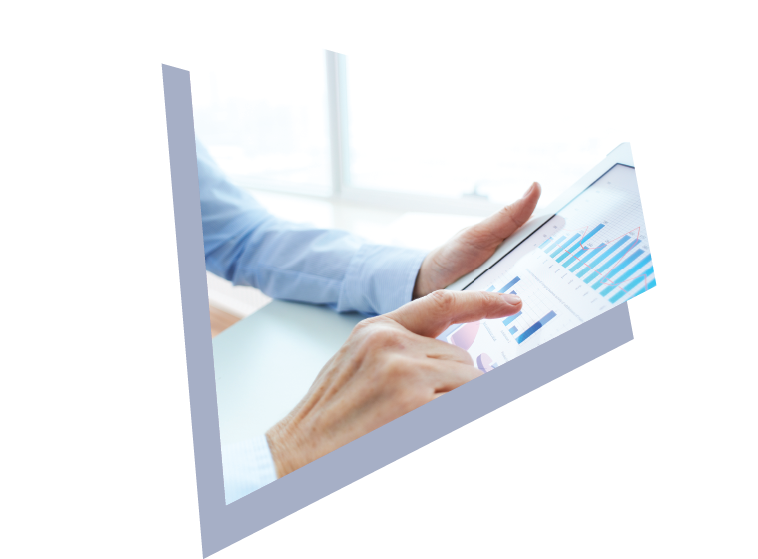 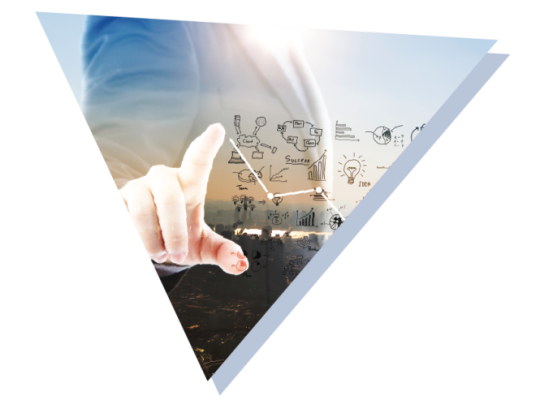 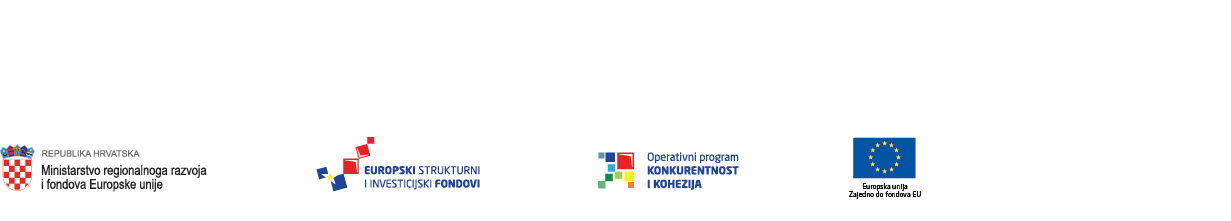 Projekt je sufinancirala Europska unija sredstvima tehničke pomoći iz Operativnog programa Konkurentnost i kohezija, iz Europskog fonda za regionalni razvoj.
Proces izrade Nacionalne razvojne strategije za razdoblje do 2030. godineTjedan EU fondova24.-27. travnja 2018.Hotel Panorama Zagreb
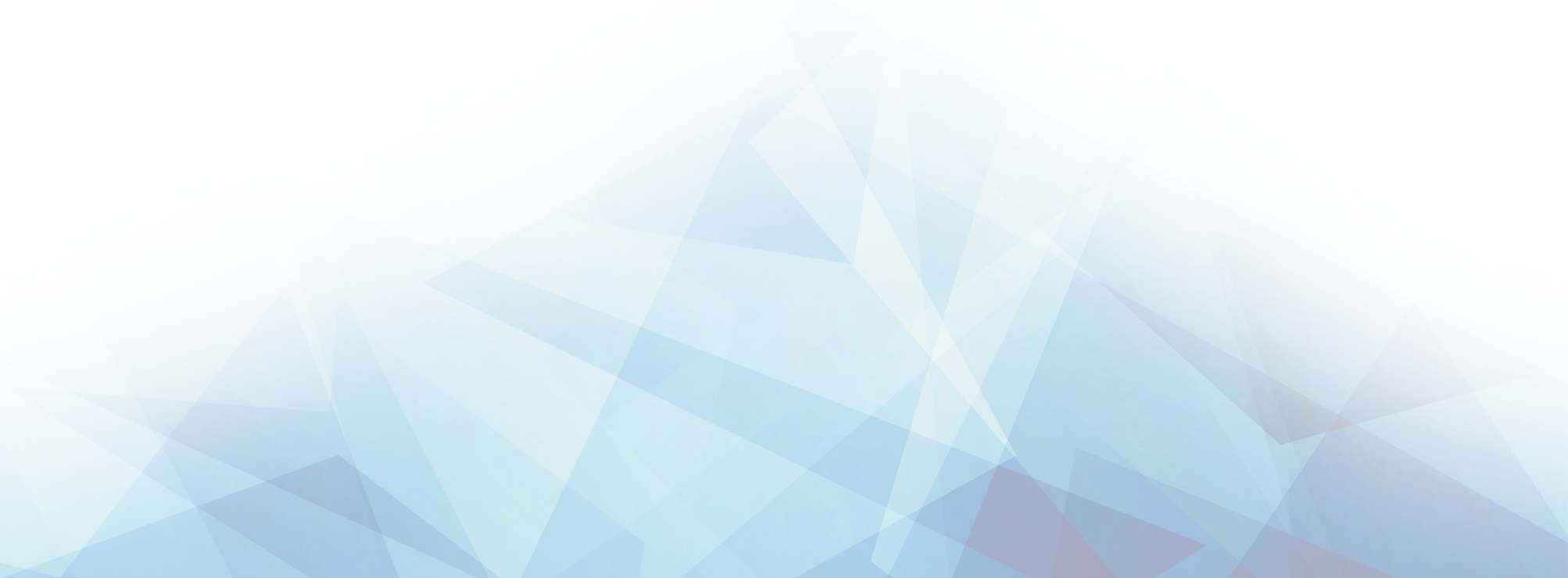 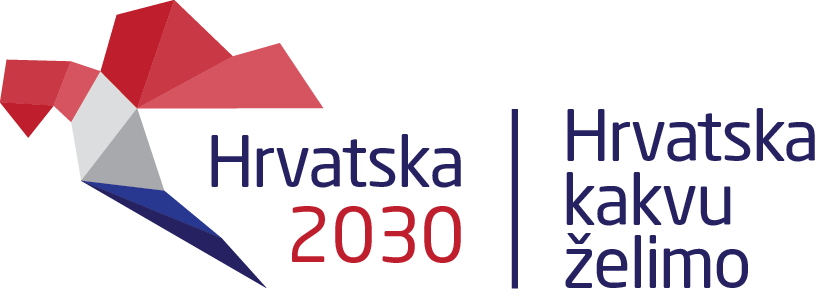 Sustav strateškog planiranja i upravljanja razvojem u Republici Hrvatskoj
Sektorske i više-sektorske strategije
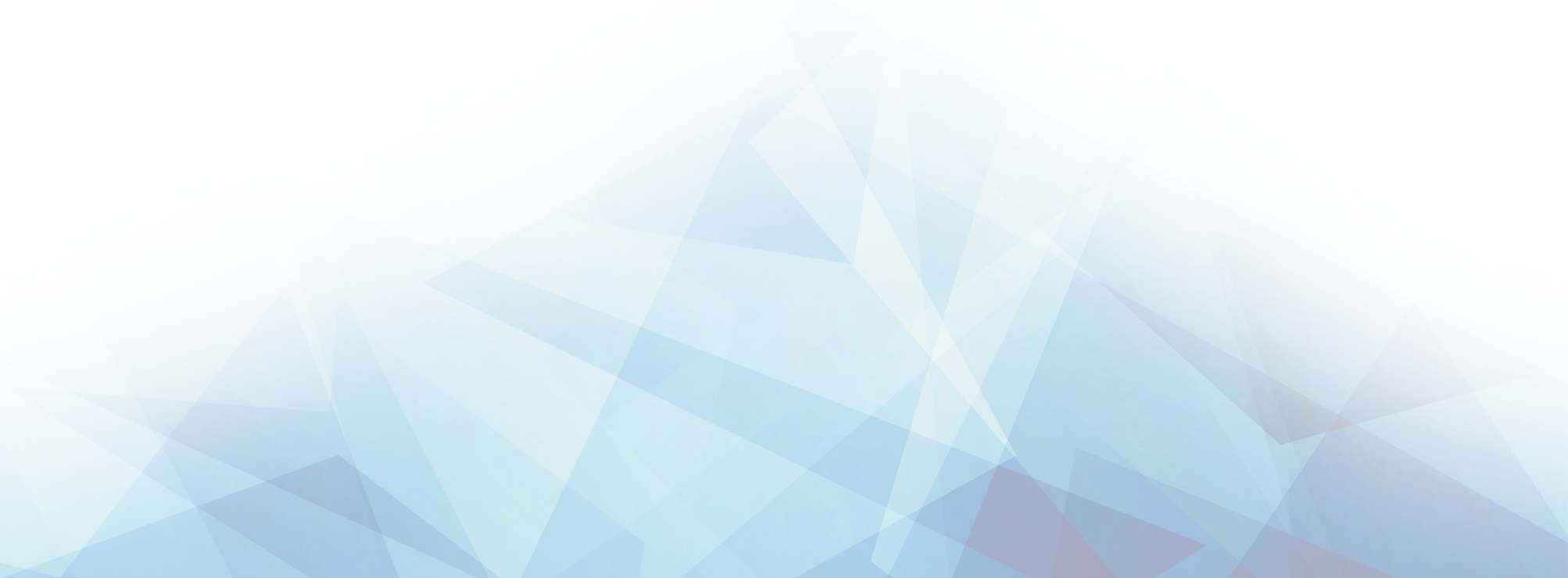 HRVATSKI SABOR
Strategije
DUGOROČNI
VLADA RH
SREDNJOROČNI
Nacionalni program reformi
ČELNIK STDU/
SKUPŠTINE ili 
VIJEĆA JRLS
KRATKOROČNI
Program konvergencije
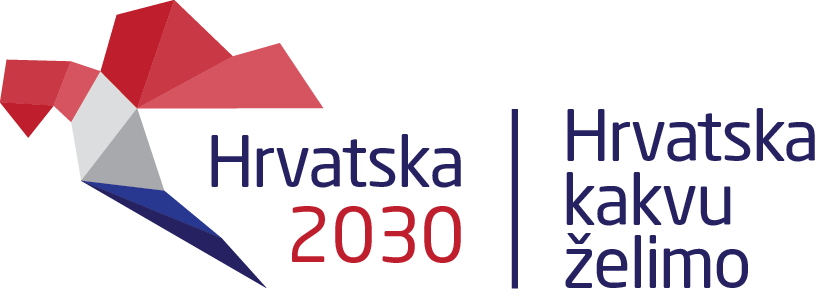 Nacionalna razvojna strategija 
do 2030. godine
GDJE SMO TRENUTNO I KOJI SU NAM RAZVOJNI POTENCIJALI?
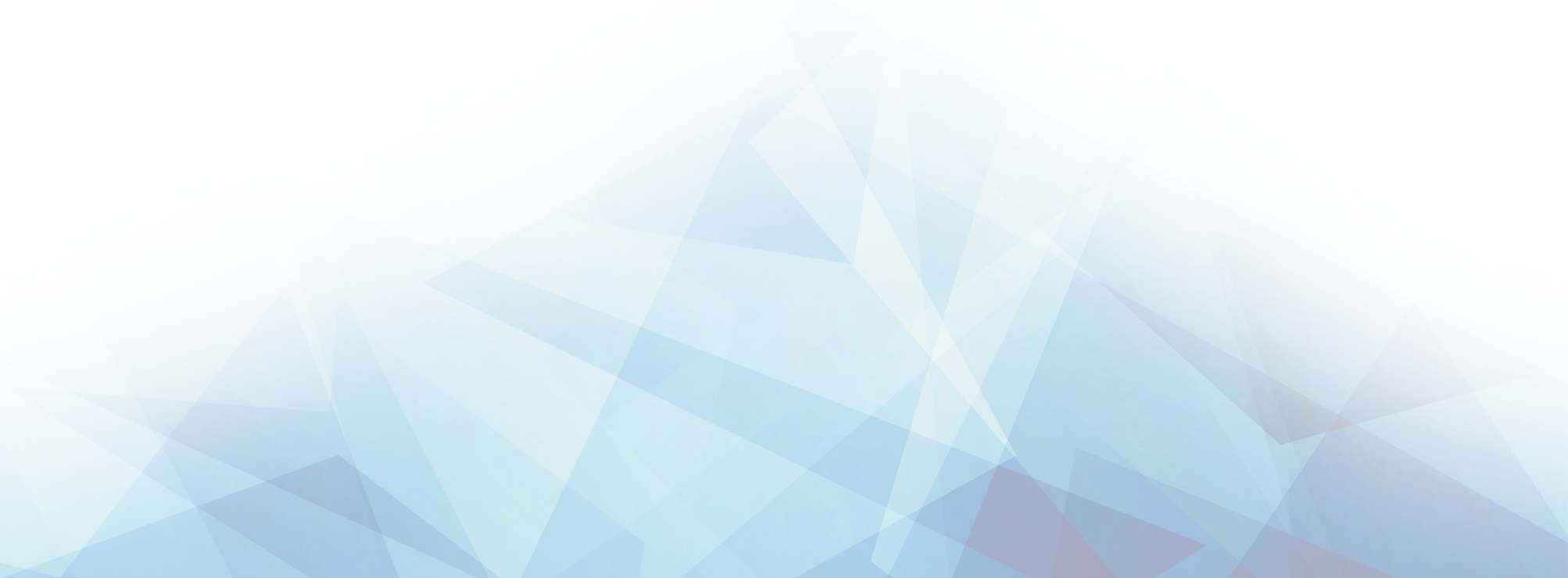 GDJE ŽELIMO BITI DO 2030. GODINE (VIZIJA, RAZVOJNI SMJEROVI I STRATEŠKI CILJEVI)?
KAKO ĆEMO TO OSTVARITI (RAZVOJNI SCENARIJI)?
KAKO ĆEMO TO PROVODITI (PROVEDBENI MEHANIZMI I „FLAGSHIP” PROJEKTI)?
KAKO ĆEMO TO FINANCIRATI?
KAKO ĆEMO UPRAVLJATI PROCESOM?
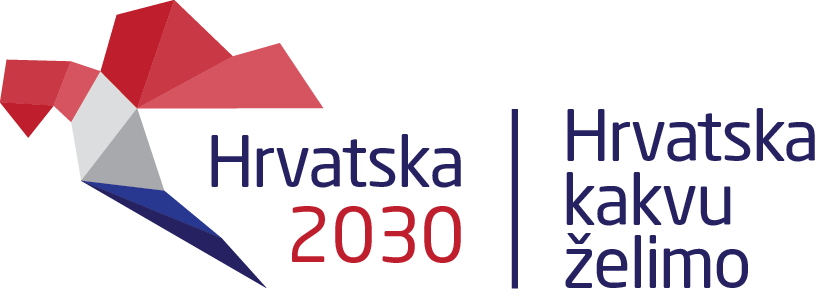 Tematska područja i horizontalne politike
u okviru NRS 2030
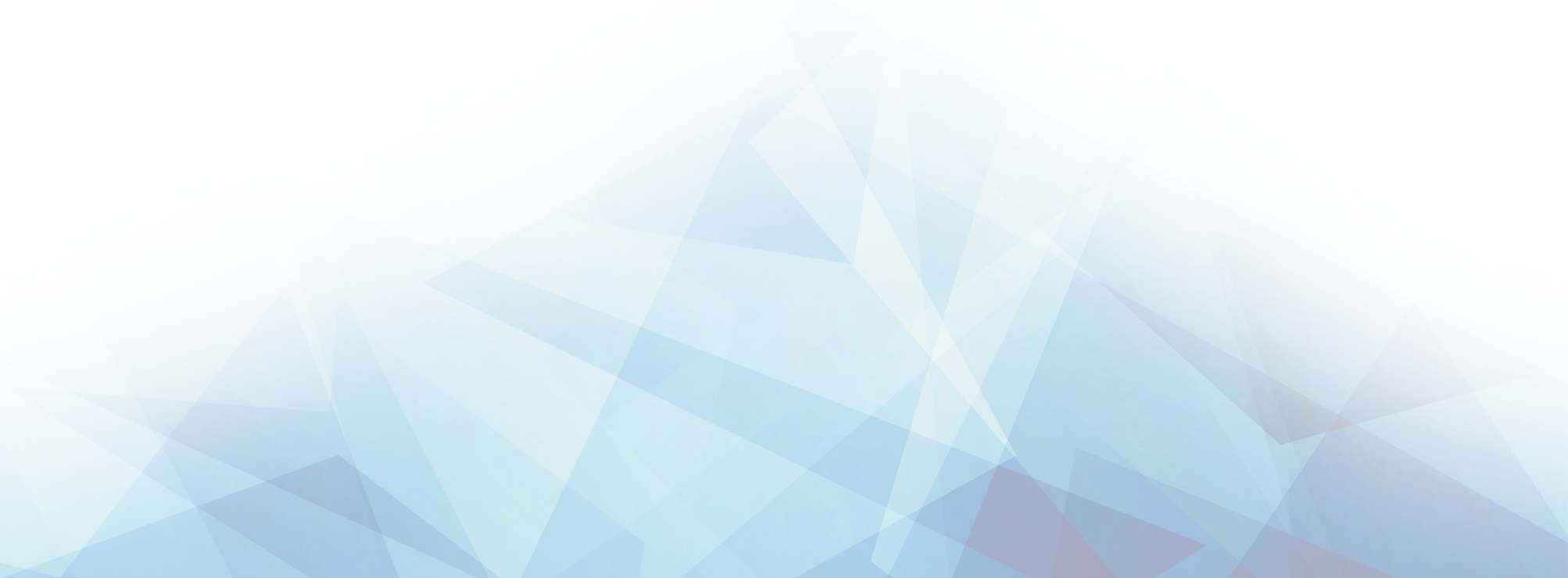 Horizontalne politike: Makroekonomska politika (fiskalna, monetarna i dohodovna politika), pravosuđe i dobro upravljanje („good governance”), Teritorijalni razvoj, Demografija i socijalne politike, Obrazovanje i razvoj ljudskih potencijala, Industrijski razvoj i razvoj poduzetništva
Institucionalni okvir za izradu NRS
UPRAVLJAČKI ODBOR
Razvojni forumi župana
Izvršna radna skupina
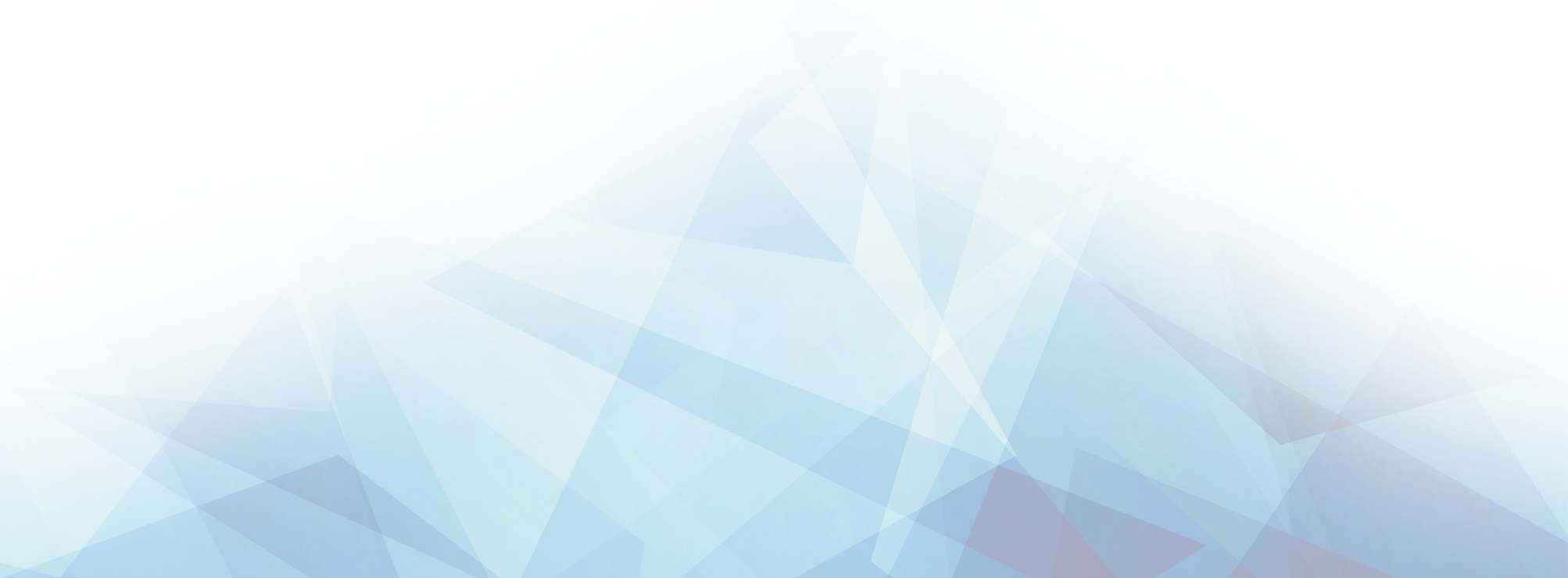 Koordinacijsko tijelo
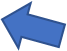 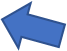 Tim Svjetske banke 
(podrška kroz RAS NRS 2030)
Tim Svjetske banke 
(podrška kroz RAS Slavonija)
Tematske i horizontalne radne skupine
Međuresorne radne skupine (MRS)
RS Makroekonomske politike, pravosuđe i dobro upravljanje
MRS za izradu NRS 2030
MRS za i izradu analitičkih podloga za NRS 2030
RS Zdravlje i kvaliteta života
RS Energija i održivi okoliš
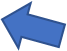 RS Teritorijalni razvoj
RS za RAS Slavonija
Savjet Slavonija
MRS za provedbu Projekta Slavonija
RS za RAS NRS 2030
RS za Teritorijalni razvoj
RS Promet i mobilnost
RS Obrazovanje i razvoj ljudskih potencijala
RS Sigurnost
RS Hrana i bio-ekonomija
RS Demografija i socijalne politike
RS Digitalno društvo
RS Industrijski razvoj, razvoj poduzetništva i trgovina
RS Turizam i kreativno društvo
ZAINTERESIRANA JAVNOST
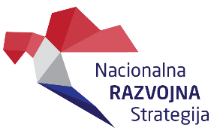 Poslovni sektor / Gospodarska udruženja
Znanstveno-istraživačka zajednica
Civilno društvo
Socijalni partneri
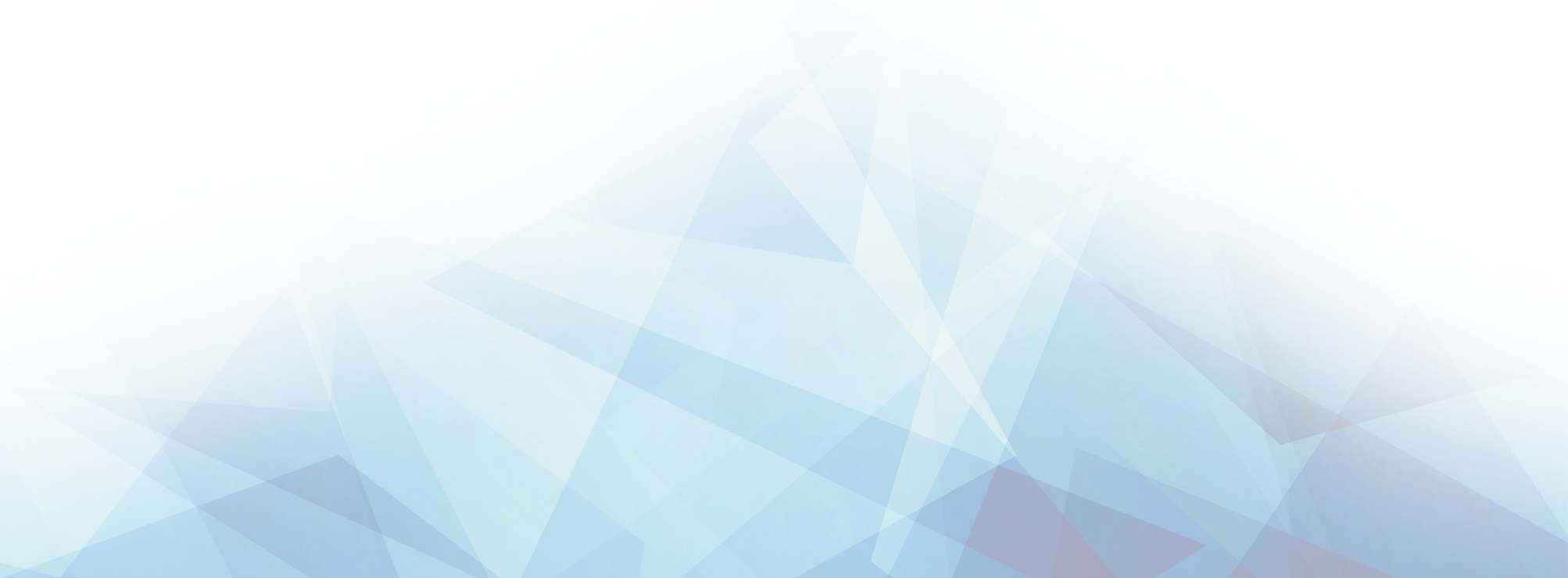 RAS Slavonija
RAS NRS 2030
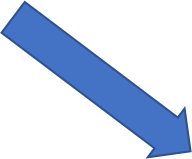 Nacionalna razvojna strategija do 2030.
Koordinacijsko tijelo
MRS za izradu NRS 2030
Savjet Slavonija



MRS za provedbu Projekta Slavonija
RS za RAS Slavonija
(dužnosnici MRRFEU i ARR RH)
PARTNERSKI SPORAZUM
PROJEKT SLAVONIJA
Sektorski operativni programi 
2021-2027
Regionalni operativni programi 
2021-2027
Revizija OP KK 2014-2020
ROP Slavonija
Mini ITU
ITU
Revizija tematskih ciljeva
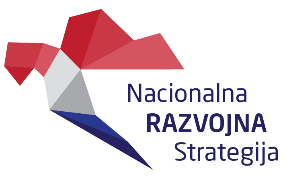 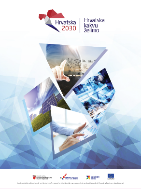 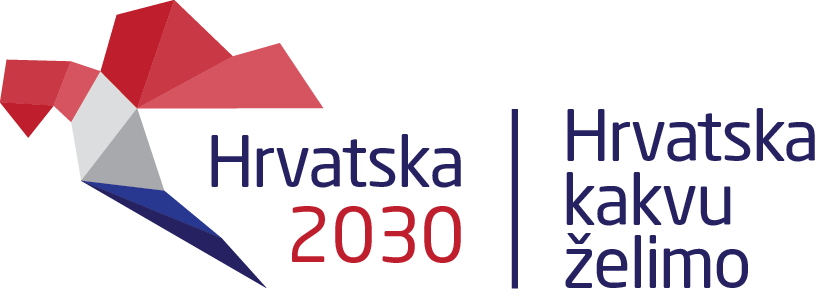 Razrada instrumenata i mehanizama provedbe 

Odabir i priprema „flagship“ projekata
Razvojni scenariji za Hrvatsku do 2030. godine

Odabir strateških ciljeva
Programiranje na temelju Nacionalne razvojne strategije
Vizija Hrvatske do 2030. godine
Provedba i praćenje provedbe
2017.                2018.                2019.                2020.                2021.
Izrada analitičkih podloga i biblioteke pokazatelja
Donošenje Nacionalne razvojne strategije u Hrvatskom saboru
PROCES IZRADE NACIONALNE RAZVOJNE STRATEGIJE DO 2030. GODINE
Uloga resornih tijela državne uprave u procesu izrade NRS 2030
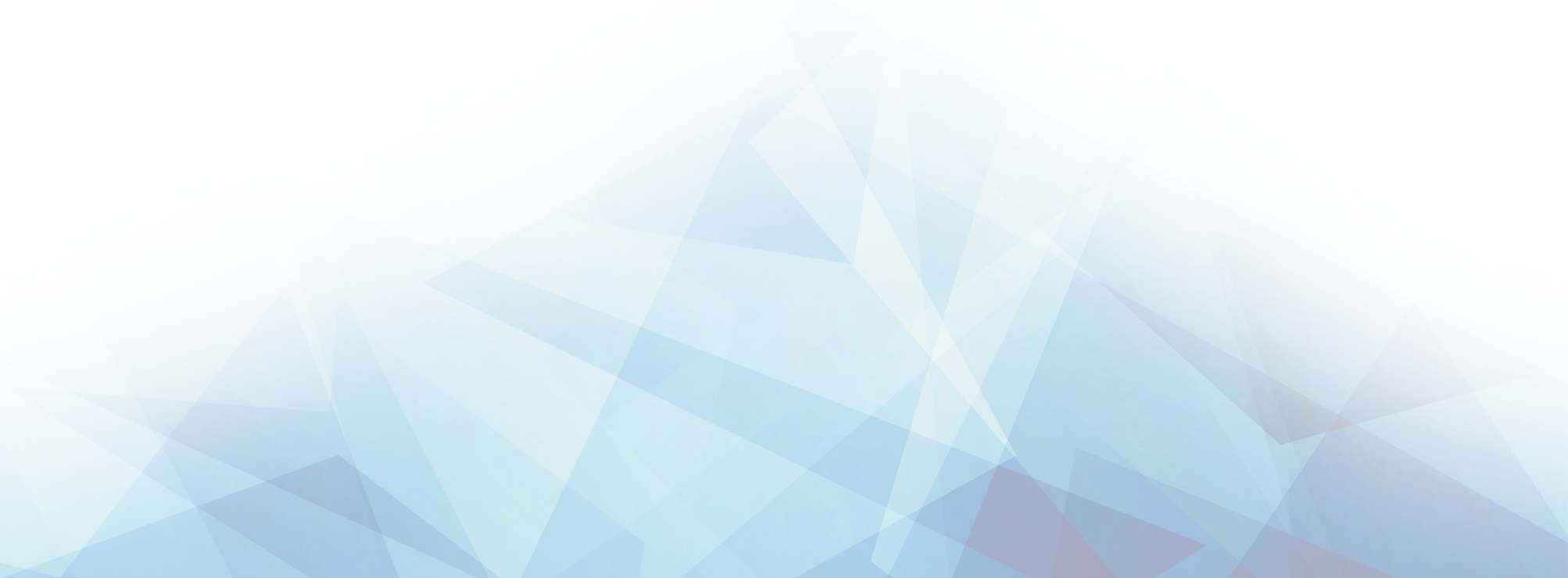 Tematske radne skupine i radne skupine za horizontalne politike (1)
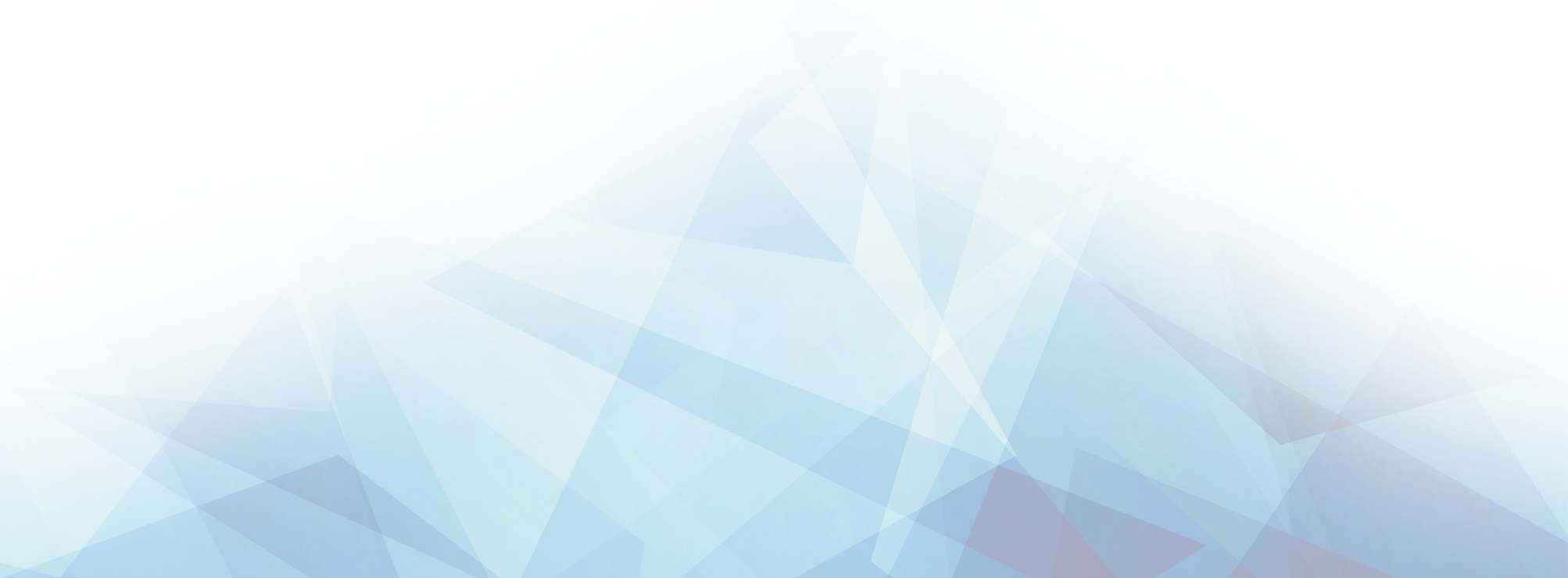 Tematske radne skupine i radne skupine za horizontalne politike (2)
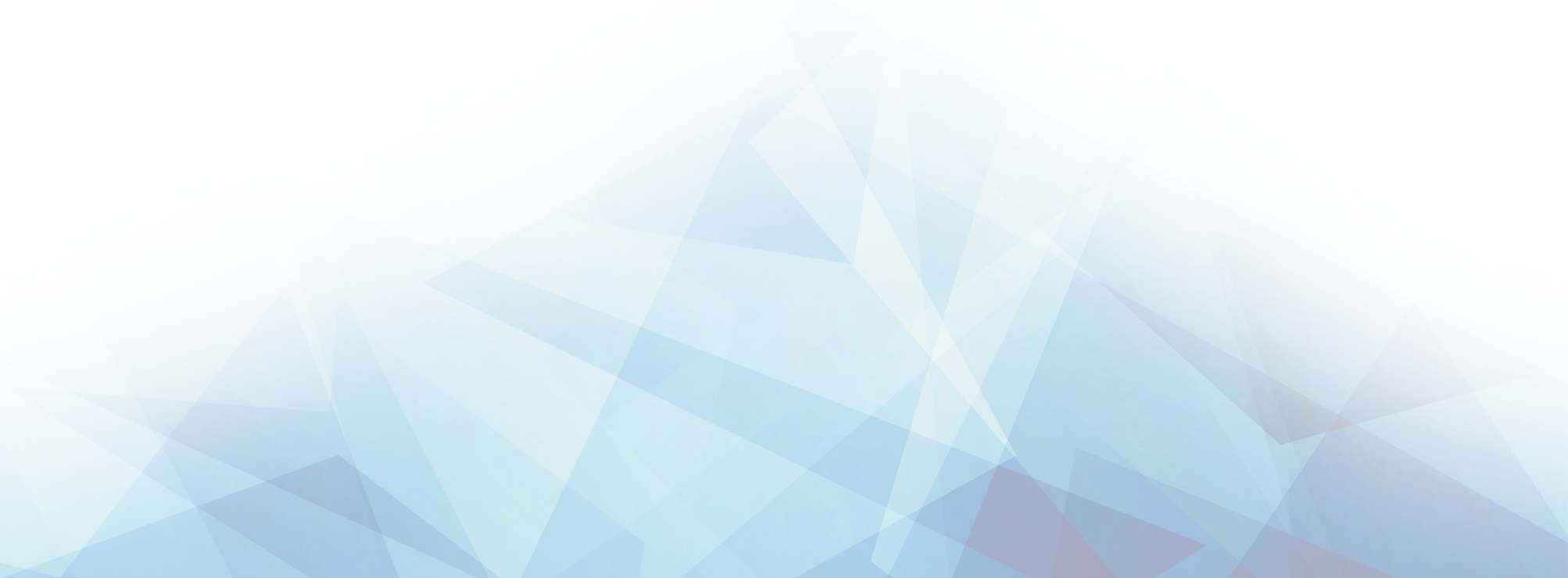 Tematske radne skupine i radne skupine za horizontalne politike (3)
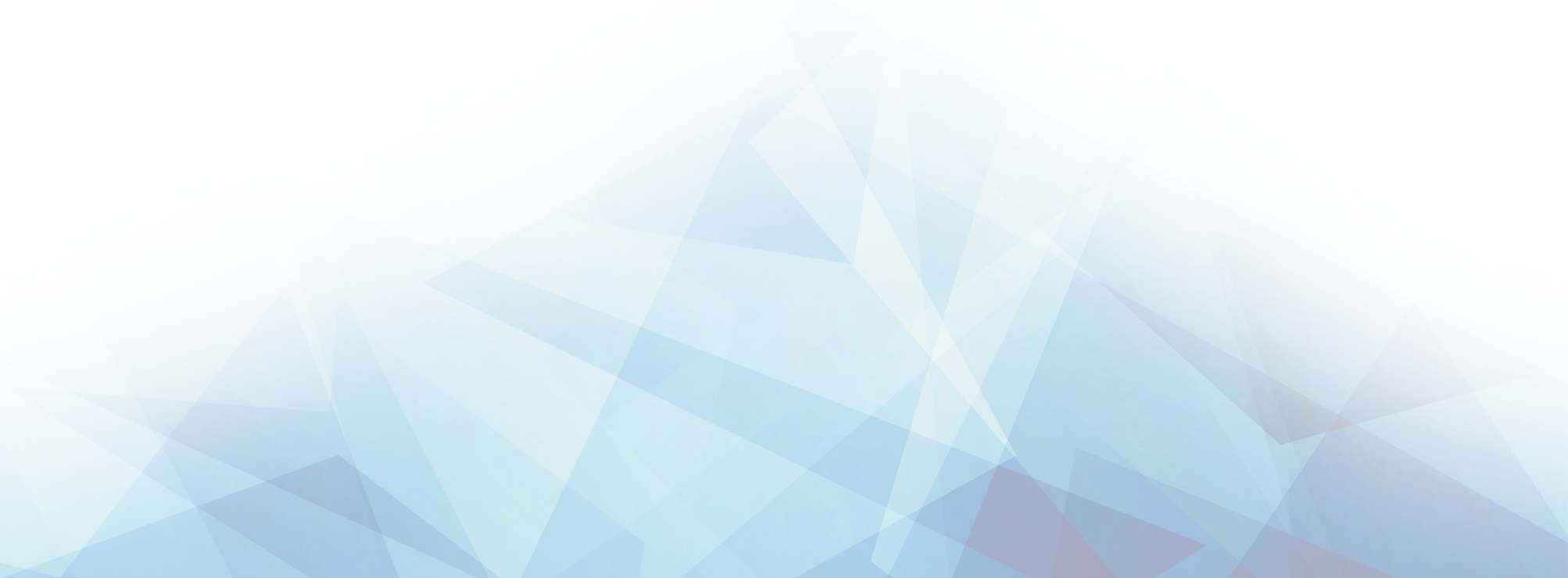 Tematske radne skupine i radne skupine za horizontalne politike (4)
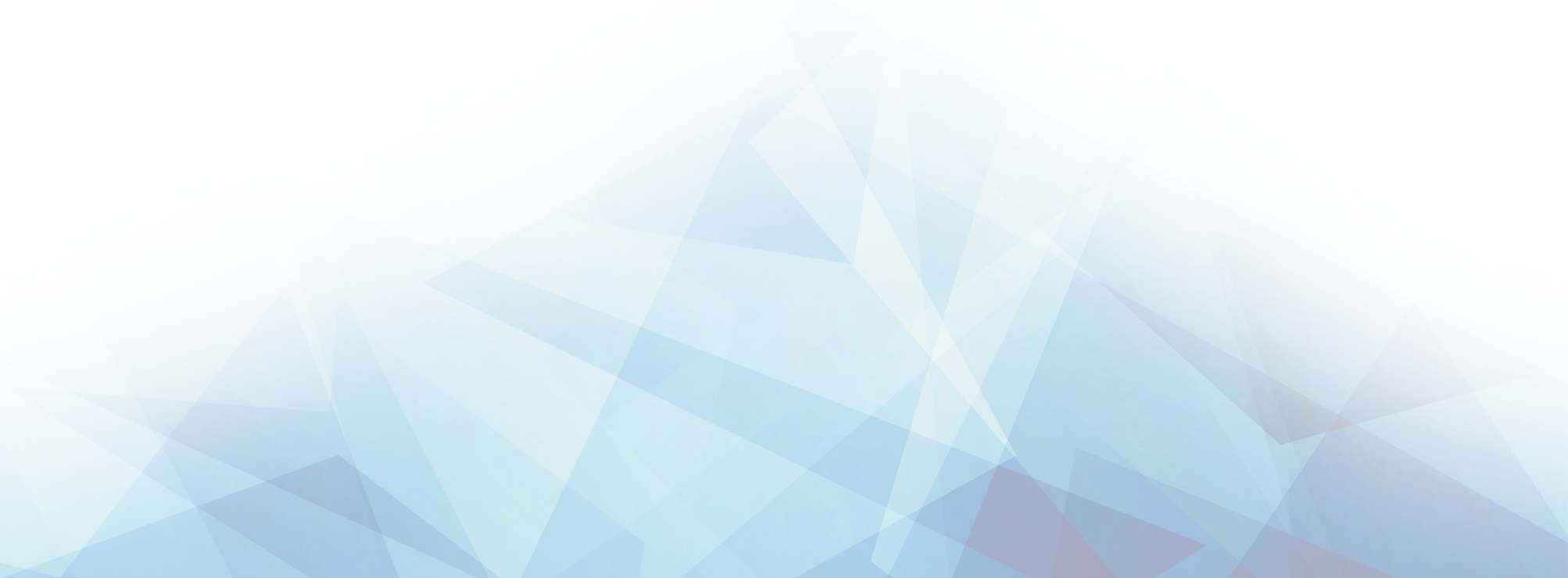 HODOGRAM RADA TRS/RS
1. sastanak
4. sastanak
2. sastanak
3. sastanak
2017.                                Lipanj 2018.                  Rujan 2018.                 Prosinac 2018.              2019.
Formiranje radne skupine
Aktivnosti koje slijede (travanj – srpanj 2018.)
Formiranje (tematskih) radnih skupina
Održavanje sastanaka (tematskih) radnih skupina u cilju definiranja prijedloga vizije i razvojnih smjerova
Organiziranje tematskih okruglih stolova i širih partnerskih konzultacija
Usvajanje vizije razvoja i razvojnih smjerova
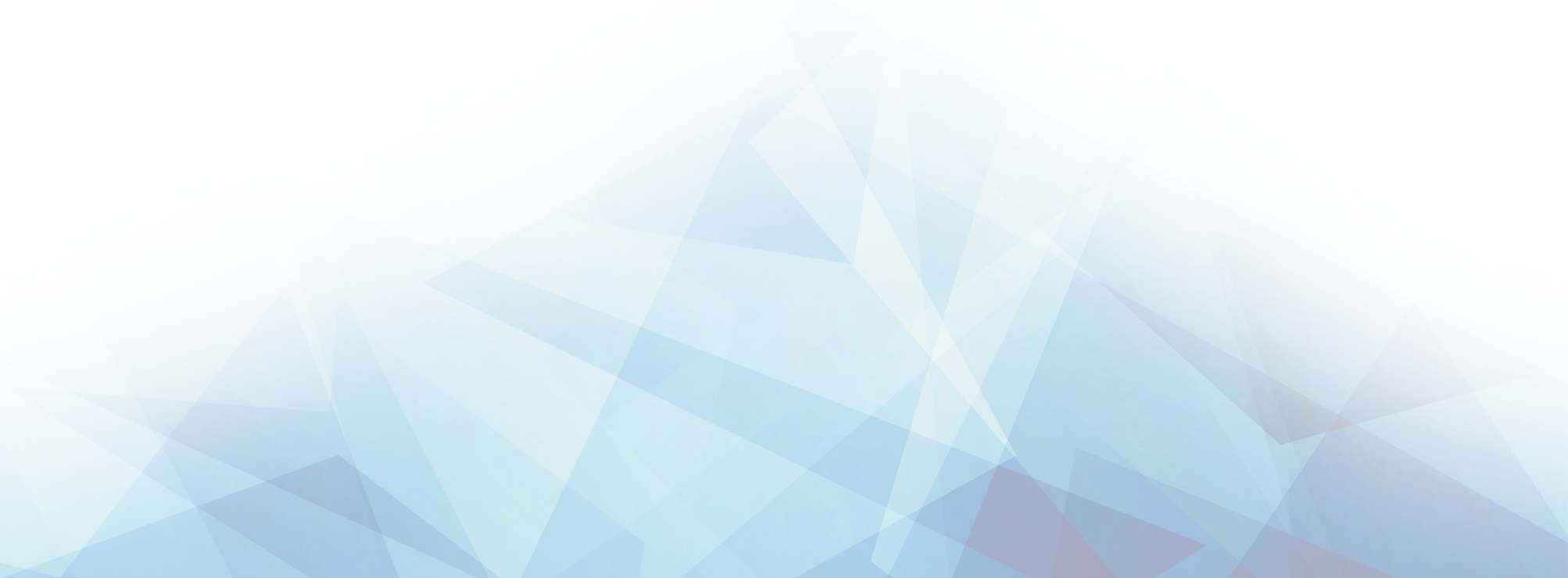 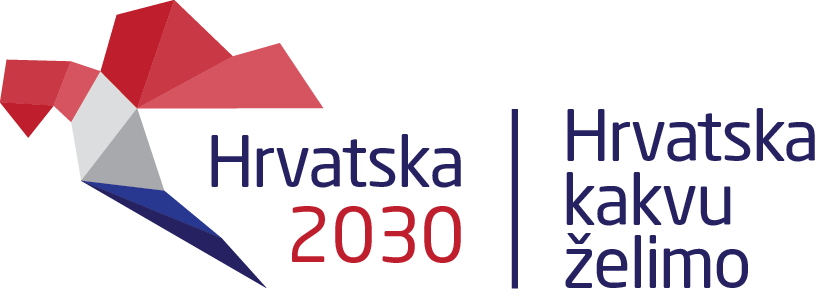 Hvala na pažnji!

www.hrvatska2030.hr
hrvatska2030@mrrfeu.hr
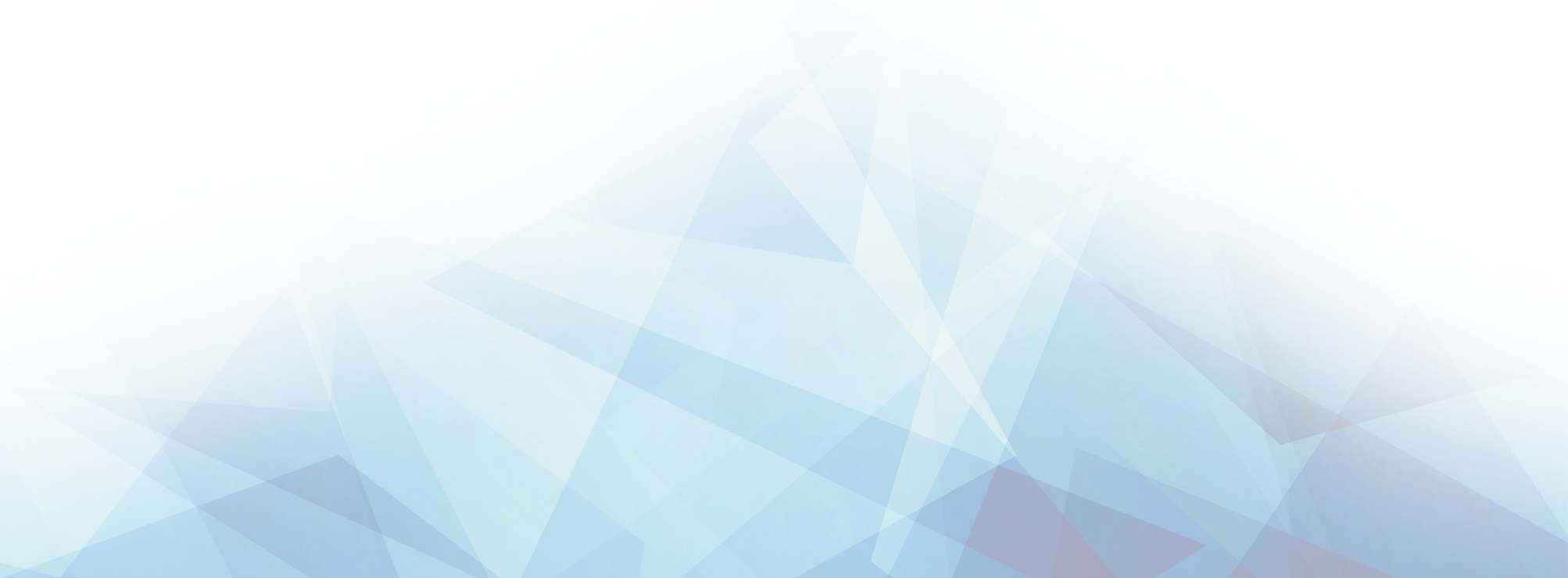